5. Statistica
Vytvořil Institut biostatistiky a analýz, Masarykova univerzita J. Jarkovský, L. Dušek, M. Cvanová
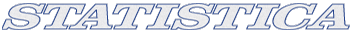 StatSoft, Inc., http://www.statsoft.com, http://www.statsoft.cz.
Verze pro Mac i PC, dostupná česká lokalizace.
Pro studenty a zaměstnance v Inetu dostupná verze 13 (bližší informace viz. https://inet.muni.cz/app/soft/licence).
Ukládání dat bez omezení velikosti tabulky.
Transformace, normalizace a další datové operace, podpora SQL importu.
Mnoho základních jednorozměrných i vícerozměrných statistik.
Řada typů grafů.
Spolupráce s MS Office a dalšími aplikacemi.
Makro jazyk (Visual Basic) – tvorba složitějších aplikací.
Podrobný help – statistická učebnice.
Popis hlavních komunikačních rozhraní
Správce výstupů
Hlavní okno aplikace
Nástrojové lišty
Nástrojové lišty
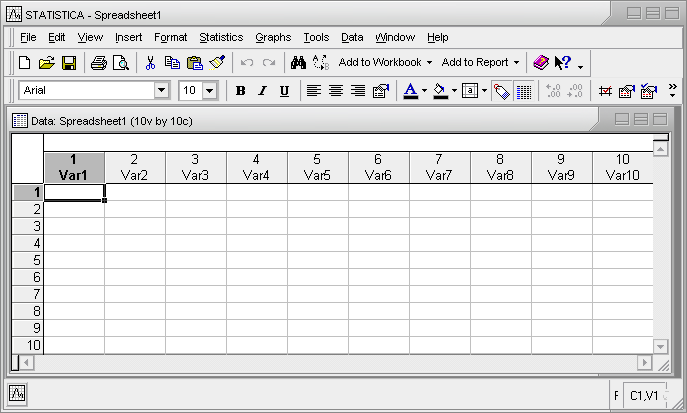 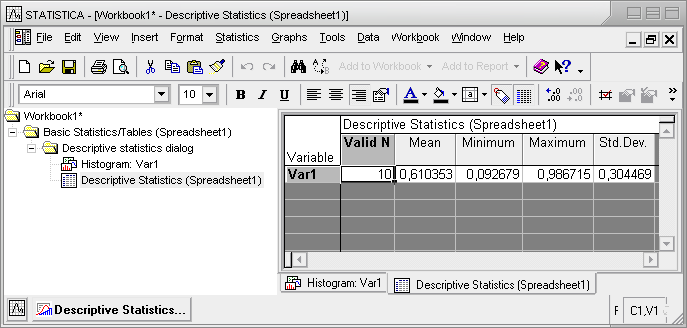 Výstupy
Strom výstupů
Stavová lišta
Stavová lišta
Umístění datových souborů
Spreadsheet (datový list)
V rámci workbooku
(ve stromu výstupů)
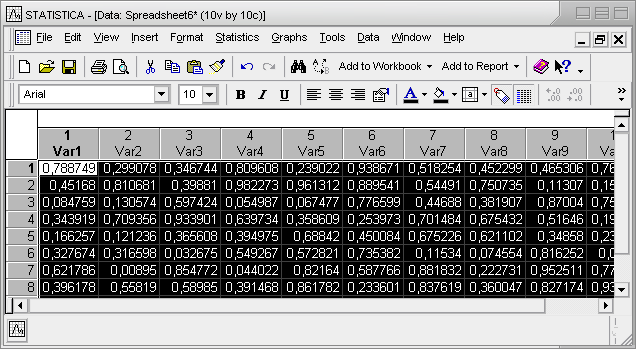 Data jsou umístěna v tabulce, která je obdobou listu v MS Excel 
nebo starší verze Statistiky (5.5 a níže).
Workbook (pracovní sešit, organizátor výstupů) je komplexní datová struktura, obsahující datové i výstupní tabulky a grafy v přehledném stromovém zobrazení).
Spouštění analýz a tvorby grafů
Veškeré analýzy jsou dostupné v menu Statistiky a Grafy.
Po výběru analýzy/grafu následuje specifikace jeho nastavení a dat.
Výstupy mohou být zobrazeny třemi způsoby – samostatně, workbook, report.
Základní analýzy a grafy jsou dále dostupné v kontextovém menu proměnných.
Menu statistiky
Menu grafů
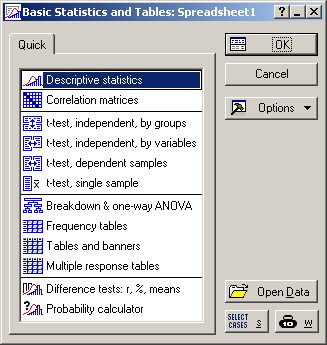 Analýza dat – obecné principy zadávání
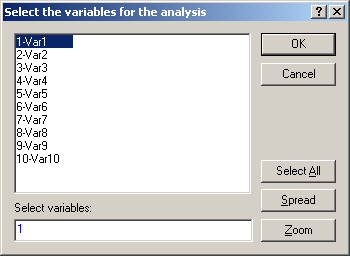 Výběr dat pro analýzu/graf
Záložky možností nebo nastavení analýzy/grafu
Nastavení
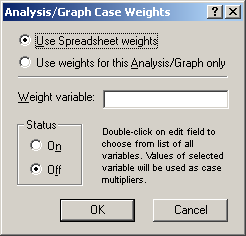 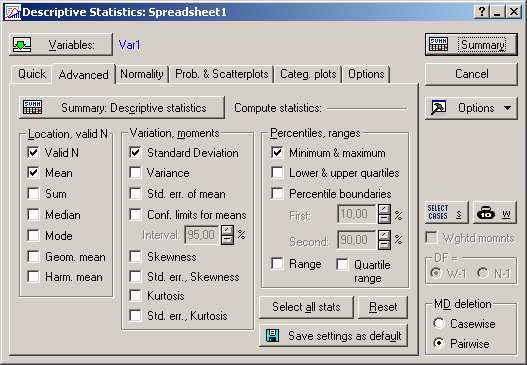 Vážení dat
Selekce dat
Detailní nastavení analýzy/grafu
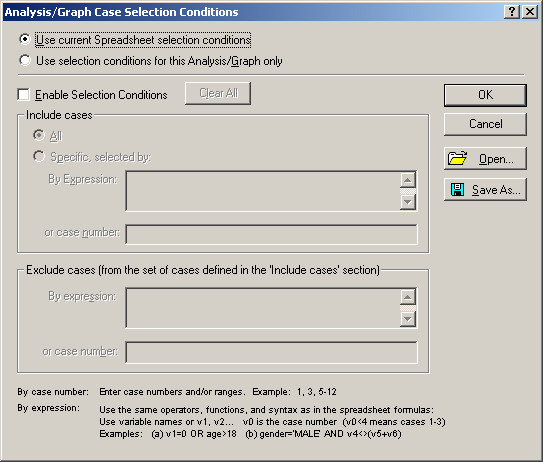 Způsob zpracování chybějících hodnot
Výstupní možnosti
Samostatná výstupní okna
Report (export do rtf souboru)
Workbook (organizátor výstupů)
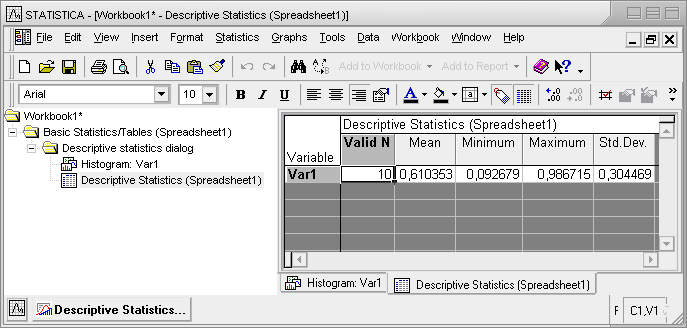 Menu File
Nový soubor
Otevření souboru
Uložení souboru
Import z databází
Připojení souborů do výstupů
Nastavení výstupních možností SW
Nastavení tisku
Vlastnosti souboru (popis, heslo atd.)
Vytvoření nového souboru
Typ souboru
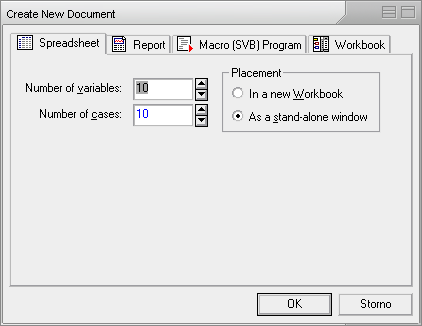 Počet proměnných (sloupců)
Umístění souboru
Počet řádků
Otevření a ukládání souborů
Statistica podporuje načítání a ukládání řady typů souborů
XLS
XLSX
Textové soubory 
DBF soubory
SPSS
HTML
RTF
Import dat z Excelu
Výběr listu pro import
Všechny listy do Workbooku
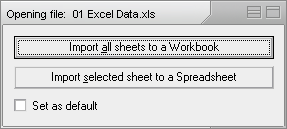 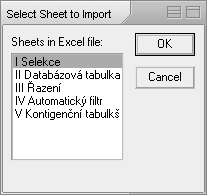 Které řádky a sloupce načíst z listu Excelu
Jeden list jako datový list
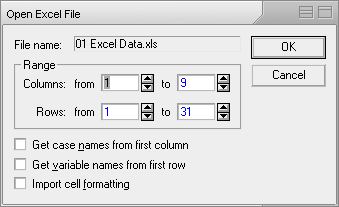 Načtení názvů proměnných (první načítaný řádek Ecelu), názvů řádků (první načítaný sloupec Excelu) a formátování buněk
Import dat z textového souboru
Načíst jako datový list
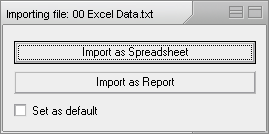 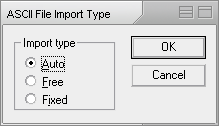 Způsob oddělení dat v souboru (mezery, tabulátory, čárky atd.)
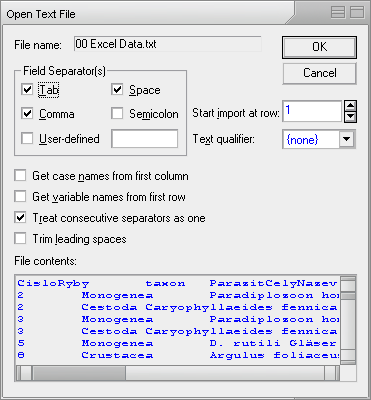 Načíst jako report (výstupní textový soubor)
Načíst názvy proměnných a řádků, zpracovat více oddělovačů jako jeden, odstranění mezer na začátku řádku
Import z databáze I.
Načtení připojení k databázi
Vytvoření připojení k databázi
Nové připojení 
I. Typ připojení
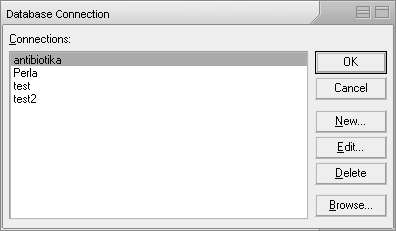 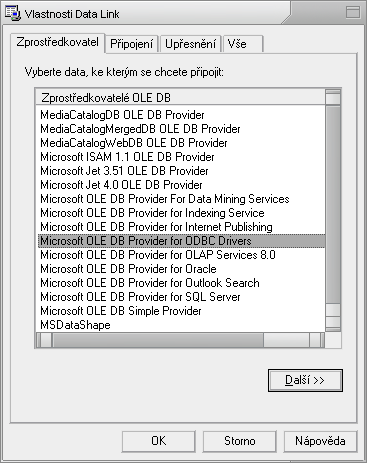 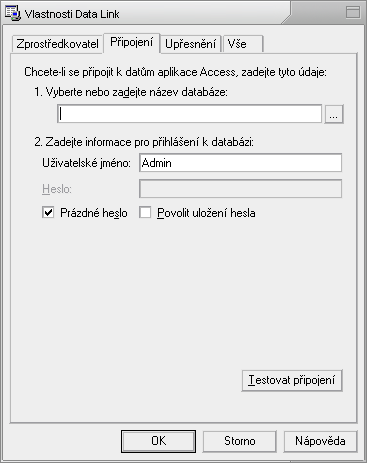 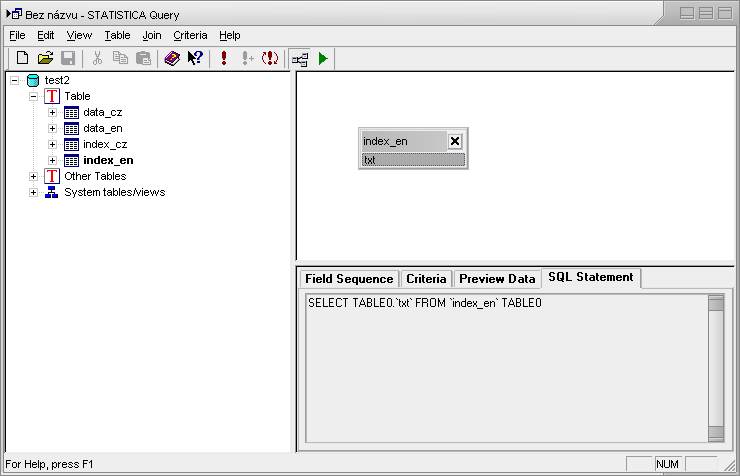 Jméno  připojované databáze
Import z databáze II
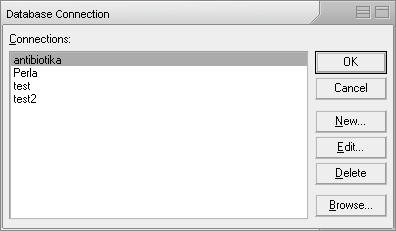 výběr připojení k databázi
Grafická tvorba  SQL dotazu
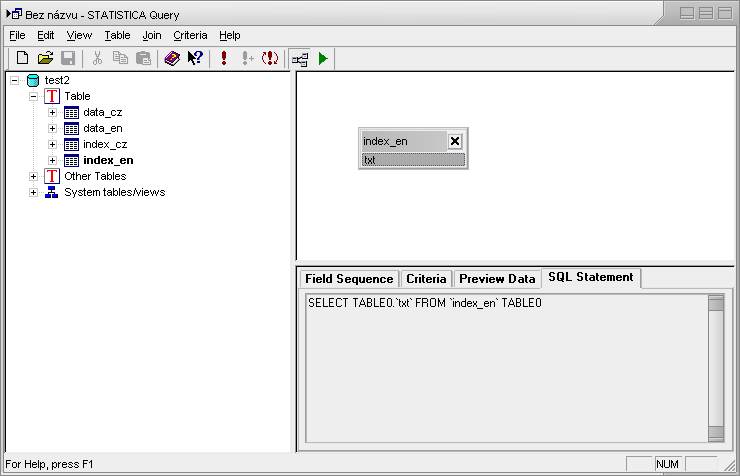 struktura databáze
SQL dotaz
Správce výstupů(Output manager)
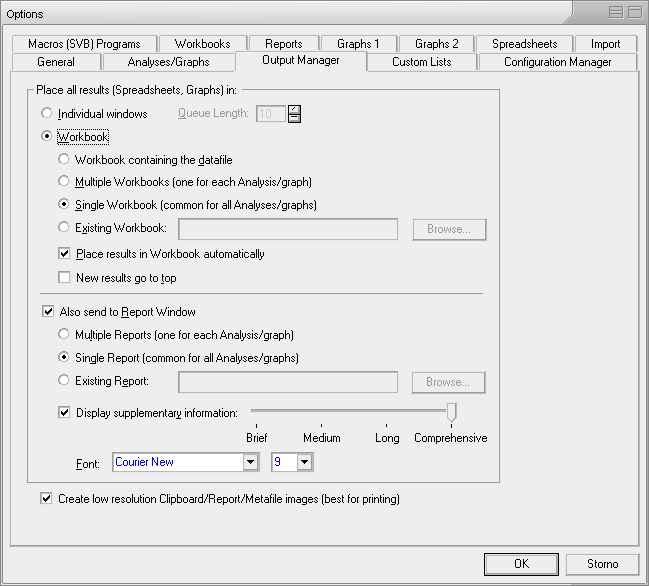 Jednotlivá výstupní okna
Workbook a jeho nastavení (samostatný, s datovým souborem atd.)
Vytvářet zároveň i report – textový soubor s tabulkami a grafy a jeho možnosti (úroveň detailů, typ písma atd.)
Menu Edit
Opakování nebo rušení příkazů
Práce se schránkou (kopírovat, vložit, vyjmout, hlavičky proměných, vložit jinak)
Standardizace, vyplnění náhodnými čísly, přesun a mazání, výběr dat a hlaviček
Hledání a nahrazování dat, pohyb v souboru
Otisk obrazovky
Standardizace a náhodná čísla
Vyplnění výběru náhodnými čísly, vyplnění dolů nebo doprava prvním řádkem/sloupcem výběru
Převedení řádků nebo sloupců na normální rozložení (normalizace řádků nebo sloupců)
Menu View
Obsahem menu je jednak zobrazení datového listu tj. způsob zobrazení hlaviček sloupců a řádků, mřížek, textových dat, šířky sloupců, záhlaví a zápatí atd.
Dalšími nastaveními jsou zobrazení stavových a nástrojových lišt a uživatelské nastavení těchto lišt
Menu Insert
Vkládání nových nebo zkopírovaných řádků nebo sloupců
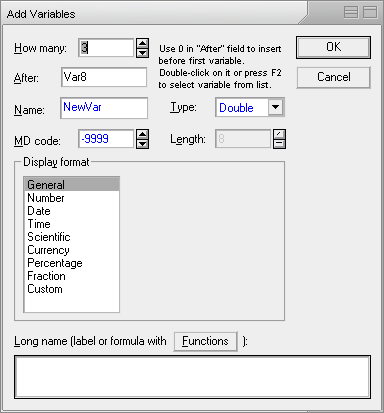 Kolik proměnných
Vložení objektů jiných SW
Za kterou proměnnou
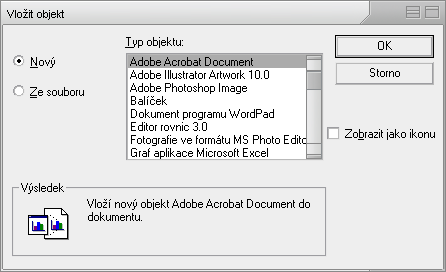 Formátování, vzorce atd. nových proměnných
Menu Format
Formátování buněk (formát čísla, zarovnání, font a ohraničení)
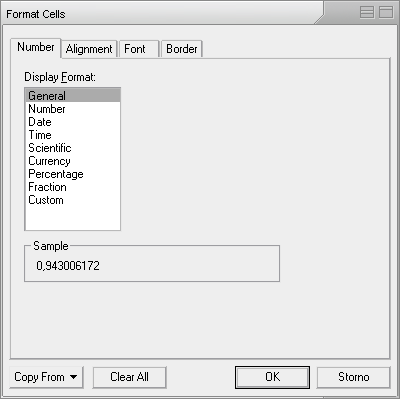 Šířka sloupců, výška řádků
Editace bloku buněk (viz. editace buněk)
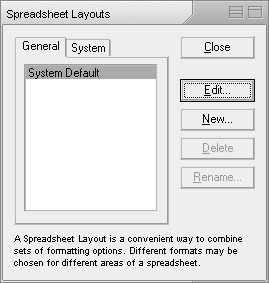 Formát sešitu
Nastavení všeobecného formátu buněk sešitu a speciálních typů buněk
Formátování sešitu Statistica
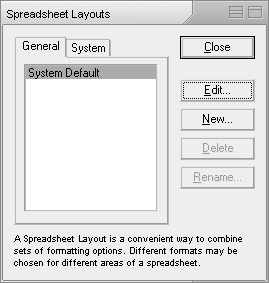 Nastavení oblasti formátování
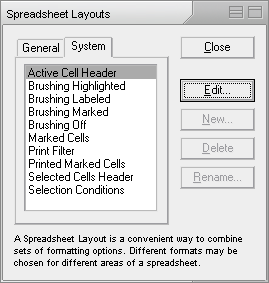 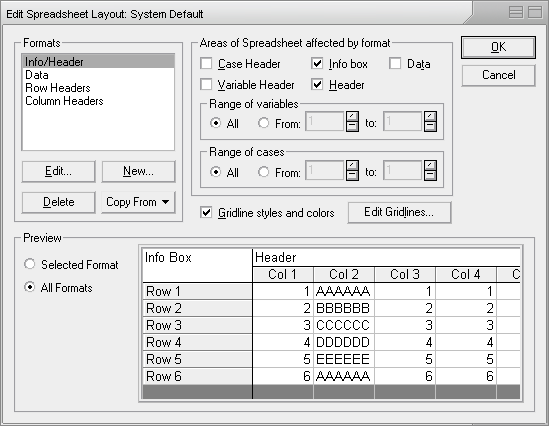 Co formátovat
Formátování
Preview formátování
Menu Window a Help
Uzavření všech oken
Nápověda Statistica, seznam položek nápovědy, vysvětlivky, statistický poradce
Uspořádání oken
Seznam otevřených souborů (data, výstupy)
Učebnice statistiky
Videoprezentace Statistica
Domovská stránka

Informace o verzi, licenci atd.
Menu Tools
Analysis Bar – správa probíhajících analýz
Filtrace dat na 
základě podmínek
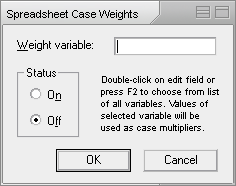 Přiřazení vah proměnným
Označování buněk
Uživatelské nastavení programu Statistica
Celkové nastavení programu Statistica
Záznam a editace maker (Visual basic)
Analysis bar
Oživení vybrané analýzy
Výběr ze seznamu běžících analýz
Grafické možnosti
Output manager
Uzavírání a minimalizace analýz
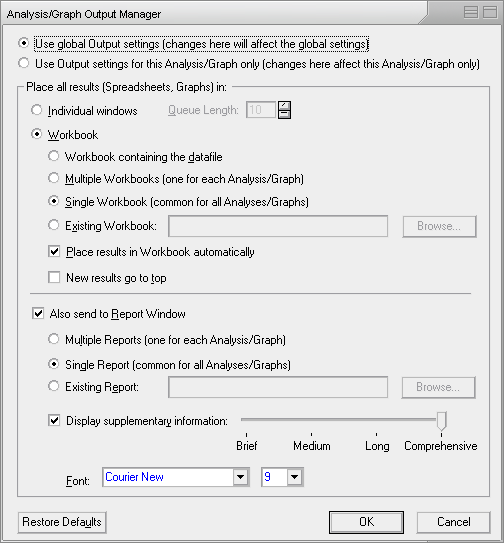 Tvorba maker
Analysis bar
(2 běžící analýzy)
Filtr dat(selection conditions)
Povolit selekci
Zobrazit selekci v datovém listu
Editovat selekci
Nový datový list podle selekce nebo náhodně
Formát zobrazené selekce
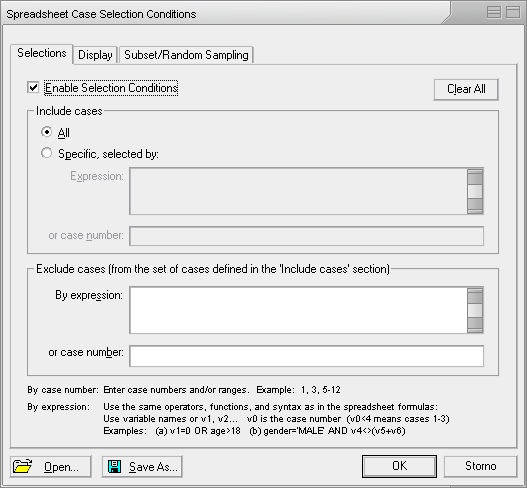 Přidat/ubrat data vybraná v listu do selekce
Povolit selekci
Podmínky pro výběr do selekce
Podmínky pro odstranění ze selekce
Ukládání a otevírání selekcí
Tvorba maker
Seznam maker
Nahrání makra s kódem analýzy ve Visual Basicu
Nahrání makra proběhlé sekvence analýz (není kompletní kód)
Makro pro analýzy z Analysis bar
Editor maker/Visual Basicu